Художественный образ – стиль - язык
У каждого времени свое лицо, свой образ, свои мелодии и ритмы…
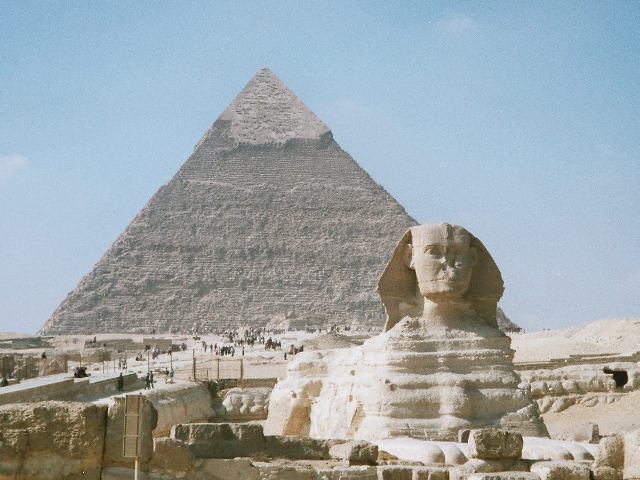 Большой Сфинкс и пирамиды в Гизе
Храм Василия Блаженного
Церковь Покрова на Нерли
Рембрандт. Возвращение блудного сына.
И.Е.Репин. Иван Грозный и сын его Иван.
К.Флавицкий. 
Княжна Тараканова
В.Перов. 
Охотники на привале
Чтобы приблизиться к искусству, войти в мир художника, приоткрыть для себя уникальность личности творца, не обойтись без понимания таких категорий, как художественный образ, стиль, язык.
Художественный образ – это обобщенное представление о действительности, отношение к жизни, к окружающему миру, выраженное языком искусства.
Художественный образ отличает единство внутреннего духового содержания и внешнего материального воплощения
Большой Сфинкс в Гизе
Портрет юноши в золотом венке Фаюм. Египет.
Сравните представленные образы. Какие чувства они у вас вызывают?
О.Роден. Граждане Кале
Ф.Малявин. Вихрь
Какие чувства вызывают у вас эти изображения? Почему?
Стиль (от греч. Stylos – буквально палочка для письма) означает почерк, совокупность характерных черт, приемов, способов, особенностей творчества.
В искусстве различают:- стиль эпохи (исторический)- национальный стиль (принадлежность к тому или иному народу)- индивидуальный стиль конкретного художника в широком смысле этого слова
Каждый вид искусства говорит своим языком:живопись – цветомграфика – линией и пятномскульптура – объемом музыка – звуком, интонациейтанец – пластикой жестов и движенийлитература - словом
Д.Веласкес. Менины
П.Пикассо. Менины
Сравните картину Веласкеса (XVII в.) и фантазию на ее тему Пикассо (XX в.): образы, стиль, язык)